Kartlegging og verdsetting av friluftsområder							- Guro Oudenstad Strætkvern, 25.10.16
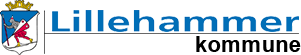 Bakgrunn
Metodikk og veileder utgitt av Miljødirektoratet
Nasjonalt mål om at flest mulig kommuner har gjennomført kartleggingen innen 2018
Lillehammer kommune startet opp arbeidet sommeren 2016.
Intern arbeidsgruppe bestående av personer fra områdene plan og miljø og park og idrett.
Representant fra DNT bistår med ekstern kompetanse.
Hvorfor kartlegge?
Sikre viktige friluftsområder – for dagens og fremtidige brukere
Ivareta god tilgang til områder
Bidra til forvaltningen av områdene
Eksempel vurdere behov for tilrettelegging
Øke kunnskapsgrunnlaget i arealplanleggingen
Søknad om spillemidler og sikringsmidler 

Helt konkret: 
Temakart/hensynssone i kommuneplanens arealdel.
Innspill til Vegvesenets arbeid med konsekvensutredning for ny E6-trase.
Dataene skal leveres inn til Miljødirektoratets «Naturbase»
METODIKK
Områdetyper
Nærturterreng: 	
Nær tilknytning til boliger/skoler/bhg.
Over 200 daa stort. 
Eksempel på område: Hovemoen, område rundt Røyslimoen

Leke- og rekreasjonsområder: 
Innen 200 meter fra boliger/skoler/barnehage. 
Mindre enn 200 daa. 
Kan være opparbeidet eller med vegetasjon/naturmark.
Eks. lekeplass i Skogen-feltet

Grønnkorridor: 	
Friluftsområde i seg selv eller forbindelseslinjer for gående og syklende mellom friområder og boligområder
Bør ha et grønt hovedpreg
Eksempelvis tverrløypa fra sør til nord i byen.
Marka: 
Områder som i hovedsak grenser direkte opp mot byen.
Sammenhengende utmarksområde. 
Eks. område mellom Vårsetergrenda – Mesnaelva – Skistadion

Utfartsområde:	
Utenfor umiddelbar nærhet, men innenfor dagsturavstand. 
Kan være tilrettelagt for enkeltaktiviteter / turmål
Eksempel: Nevelfjell eller klatrefelt på Fåberg

Jordbrukslandskap: 	
Ferdselsveier åpne for allmenn ferdsel (også i perioden 14. oktober – 30. april – friluftsloven). 
Stier, løyper og turveiforbindelser inngår i området (kan registreres som grønnkorridor)
Eksempel Lysgårdsjordet
Strandsone med tilhørende sjø  og vassdrag: 
Områder langs innsjøer og vassdrag med muligheter for allment friluftsliv
Eksempel: Strandpromenaden

Store turområder med tilrettelegging: 
Inngangsporter og kjerneområder til de nasjonalt viktigste fjell- skog- og heiområdene.
Omfatter større områder med merket sti- og løypenett med tilhørende overnattingssteder
Egnet for tradisjonelle turaktiviteter (gå, ski, jakt, fiske)
Eksempel Nordseter i sammenheng med omkringliggende områder (Sjusjøen/Øyer)

Store turområder uten tilrettelegging: 		
Inngangsporter og kjerneområder i større, sammenhengende «ødeområder».
I veilederen bl.a. henvist til større områder i Nord-Norge
Særlige kvalitetsområder:		
Områder med helt spesielle opplevelseskvaliteter eller symbolverdi for friluftsliv / reiseliv
Kan være delområder innenfor andre områdetyper, eks. store friluftsområder med / uten tilrettelegging
Hovedsakelig områder med nasjonale og regionale brukere, men også områder som har sterk lokal forankring
Eksempel Mesnaelva, Maihaugen

Andre friluftsområder
Områder som ikke passer inn i andre kategorier
Brukes med varsomhet, og før inn informasjon i egenskapstabell.
Verdsetting
Verdisettingen gjøres ved hjelp av et sett med kriterier som skal vektes fra en skala 1-5
Brukerfrekvens
Regionale og nasjonale brukere
Opplevelseskvaliteter
Symbolverdi
Funksjon
Egnethet
Tilrettelegging

Kunnskapsverdi
Inngrep
Utstrekning 
Tilgjengelighet
Lydmiljø
Potensiell bruk
Avhengig av hvilke score området fikk på verdsettingskriteriene blir området tilslutt registrert som:
Svært viktig friluftsområde
Viktig friluftsområde
Registrert friluftsområde
Ikke klassifisert friluftsområde
Verdisetting
Verdisettingen gjøres ved hjelp av et sett med kriterier som skal vektes fra en skala 1-5
Brukerfrekvens
Regionale og nasjonale brukere
Opplevelseskvaliteter
Symbolverdi
Funksjon
Egnethet
Tilrettelegging

Kunnskapsverdi
Inngrep
Utstrekning 
Tilgjengelighet
Lydmiljø
Potensiell bruk